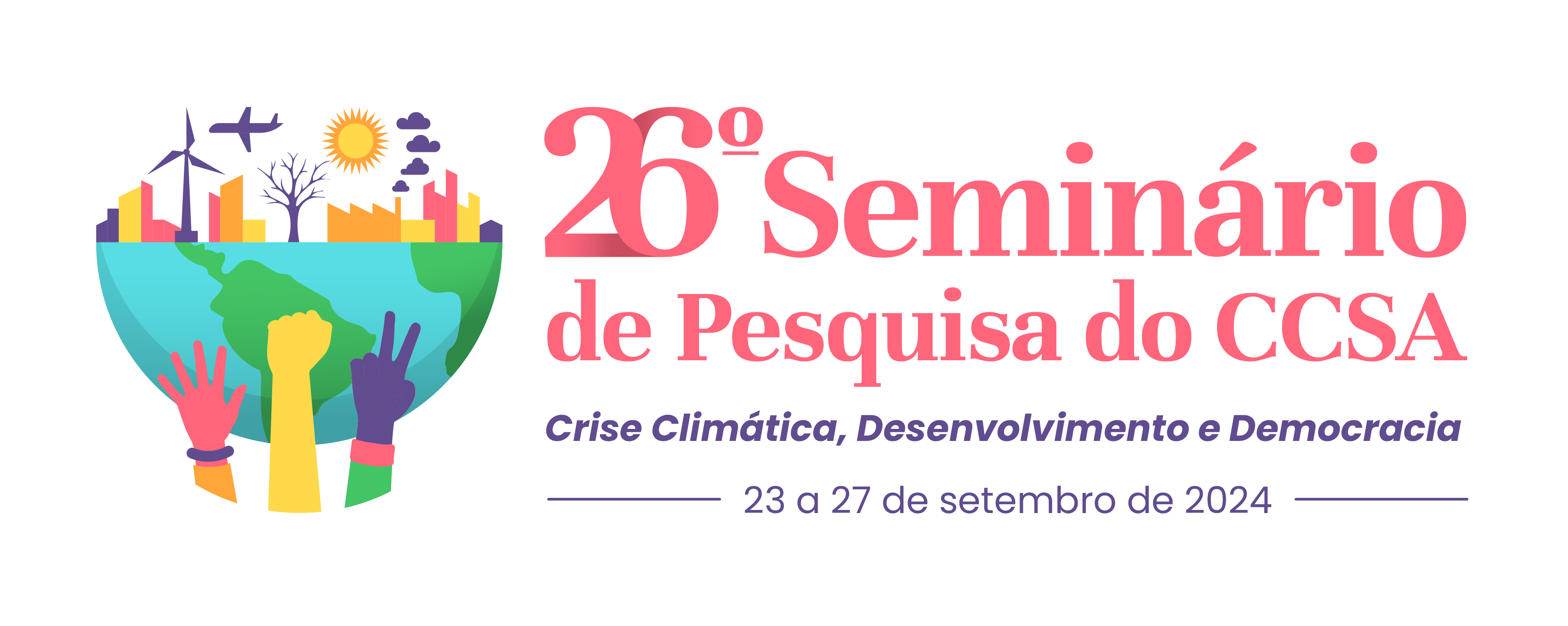 O ARTIGO 8º DA CONVENÇÃO AMERICANA SOBRE DIREITOS HUMANOS E A (IN)CONVENCIONALIDADE DA SÚMULA VINCULANTE Nº 3 DO SUPREMO TRIBUNAL FEDERAL
Laise Evellin Costa Torres (evellinlaise@gmail.com) e Thiago Oliveira Moreira (thiago.moreira@ufrn.br) – UFRN
INTRODUÇÃO
A Convenção Americana sobre Direitos Humanos (CADH), em seu artigo 8º,  torna incontestável o direito humano às garantias judiciais, cuja aplicação, apesar da tendenciosa nomenclatura, deve se dar em âmbitos que vão além do judicial, de modo a se incluir, também, o processo administrativo. Nesse sentido, a presente pesquisa visa discutir a compatibilidade da Súmula Vinculante nº 3 do Supremo Tribunal Federal (STF), ao dispor que “nos processos perante o Tribunal de Contas da União asseguram-se o contraditório e a ampla defesa quando da decisão puder resultar anulação ou revogação de ato administrativo que beneficie o interessado, excetuada a apreciação da legalidade do ato de concessão inicial de aposentadoria, reforma e pensão”, com as garantias judiciais previstas no artigo 8º do diploma interamericano supracitado. De forma específica, este trabalho vai tratar da convencionalidade da norma editada pelo órgão de cúpula do Poder Judiciário brasileiro frente a um dos requisitos indispensáveis ao trâmite processual, isto é: o direito humano ao contraditório e à ampla defesa.
METODOLOGIA
A presente pesquisa apresentará uma abordagem qualitativa e uma natureza aplicada. Quanto ao seu objetivo, ele pode ser considerado descritivo e exploratório. O método utilizado é o dedutivo e os principais procedimentos técnicos utilizados são a pesquisa bibliográfica e o estudo de caso comparado, utilizando-se o procedimento de observação de análise documental, da CADH, e jurisprudencial, em relação à Corte IDH e a Súmula Vinculante nº 3 do Supremo Tribunal Federal.
OBJETIVOS
Partindo do objetivo geral de demonstrar que a Súmula Vinculante nº 3 do STF não pode ser considerada convencional frente ao artigo 8º da CADH, busca-se elucidar os principais aspectos do SIPDH; discorrer sobre as garantias processuais do DIDH e os estândares da CIDH e da Corte IDH em matéria de garantias processuais; abordar a Teoria Geral do Controle de Convencionalidade; e refletir acerca da (in)compatibilidade da Súmula Vinculante nº 3 com o art. 8º da CADH.
Imagem (caso seja oportuno)
RESULTADOS
O art. 8º da CADH assegura garantias processuais que se estendem a todo âmbito processual, inclusive o administrativo, como é expressamente destacado pela Corte IDH no caso, dentre outros, Baena Ricardo y otros Vs. Panamá. Em acréscimo, desdobrando tais garantias, o referido dispositivo estabelece o direito a todo indivíduo de ser ouvido para que se determinem seus direitos ou obrigações de qualquer natureza, o que não exclui a previdenciária. Assim, a amplitude do alcance de tais garantias, somado ao caráter imperioso desse direito humano, revela que a parte final da Súmula Vinculante nº 3, ao limitar o respeito do contraditório e da ampla defesa a algumas esferas processuais, viola diretamente o art. 8º da CADH, tornando-se parcialmente inconvencional.
CONCLUSÃO
Em todo processo que implique em restrição de direitos ou determinação de obrigações, devem ser assegurados o contraditório e a ampla defesa, consoante o preconizado pelo artigo 8º da Convenção Americana sobre Direitos Humanos. Em consequência disso, a Súmula Vinculante nº 3 do Supremo Tribunal Federal não pode ser considerada convencional frente ao supramencionado artigo, notadamente em razão dos estândares interpretativos acerca do tema a que ele se refere pela Corte e pela Comissão Interamericana de Direitos Humanos, de modo que a incompatibilidade desses dois atos legais demonstra-se como uma violação direta, pelo Estado brasileiro, do direito humano ao contraditório e à ampla defesa, bem como um empecilho à perfectibilização do 16º  Objetivo de Desenvolvimento Sustentável, para além de esbarrar frontalmente com o que dispõe a própria Constituição Federal de 1988, notadamente em seu artigo 5º, inciso LV.
REFERÊNCIAS (principais)
GUSSOLI, Felipe Klein. Regime jurídico-administrativo, organização e atividades administrativas à luz dos tratados internacionais de direitos humanos. In: GUSSOLI, Felipe Klein. Tratados de direitos humanos e direito administrativo. Curitiba: Íthala, 2022. Cap. 4. p. 137-184.
HACHEM, Daniel Wunder. A convencionalização do Direito Administrativo na América Latina. Revista de Direito Administrativo, [S. l.], v. 280, n. 3, p. 207–257, 2021.
RIVAS, Juana María Ibáñez. Artículo 8. Garantías Judiciales. In: CHAVERRI, Ileana González. La resonancia de las resoluciones de la Corte Interamericana de Derechos Humanos en las entidades de fiscalización superior de América Latina. In: VON BOGDANDY, Armin; ANTONIAZZI, Mariela Morales; SÁNCHEZ, Zulima Sánchez; COVILLA, Juan Carlos (Coords.). La interamericanización del derecho administrativo en América Latina: hacia un ius commune. México: Instituto de Estudios Constitucionales del Estado de Querétaro, 2022. p. 449-484.
Imagem (caso seja oportuno)